Chemistry in the primary classroom
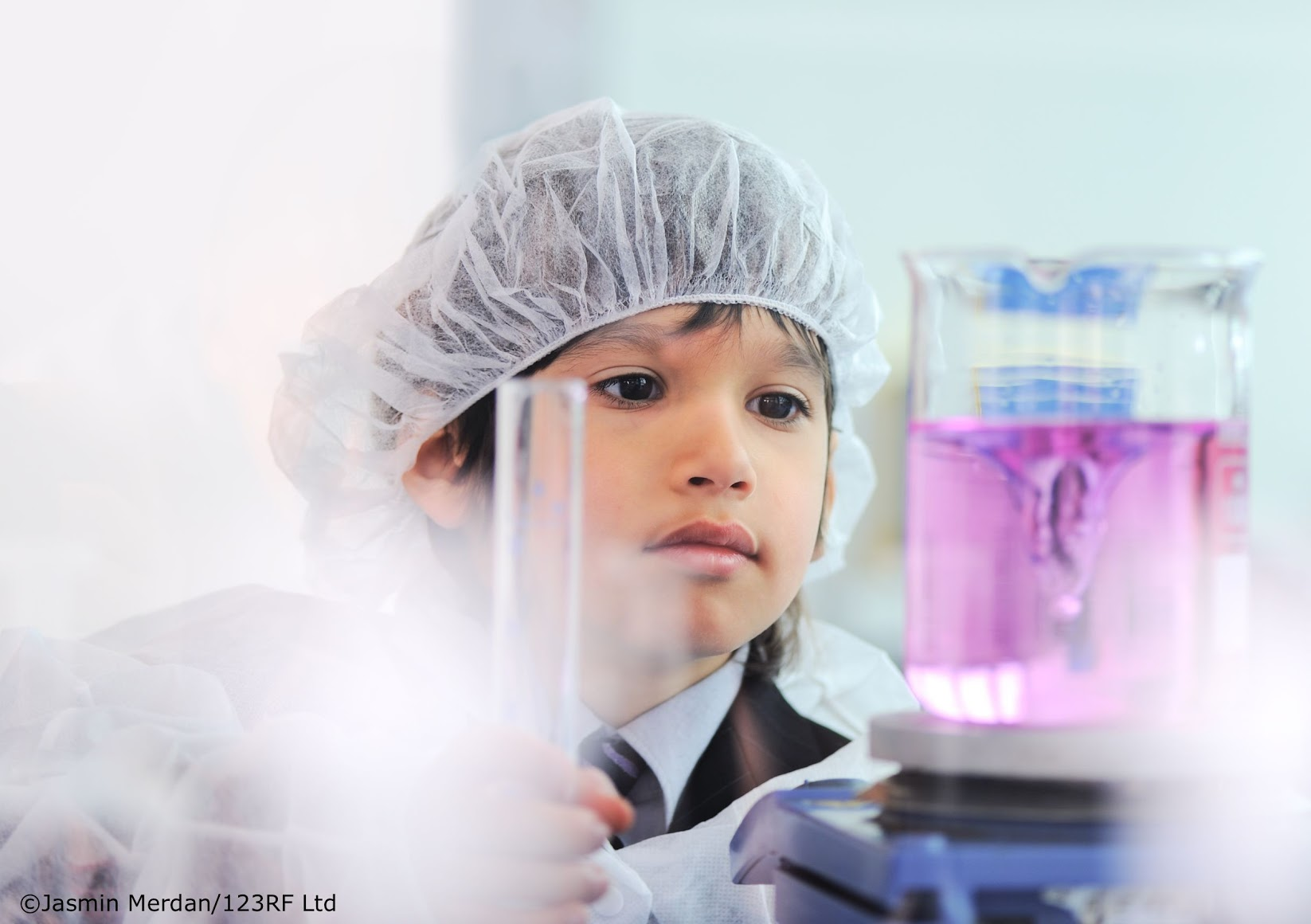 Greta Dromgool from the Science Learning Hub and the New Zealand Association of Primary Science Educators
© Copyright. University of Waikato. All Rights Reserved | www.sciencelearn.org.nz
All images are copyrighted. For further information, please refer to enquiries@sciencelearn.org.nz
[Speaker Notes: Holding slide for Adobe Connect – used shortly before the webinar – to be removed in the published version]
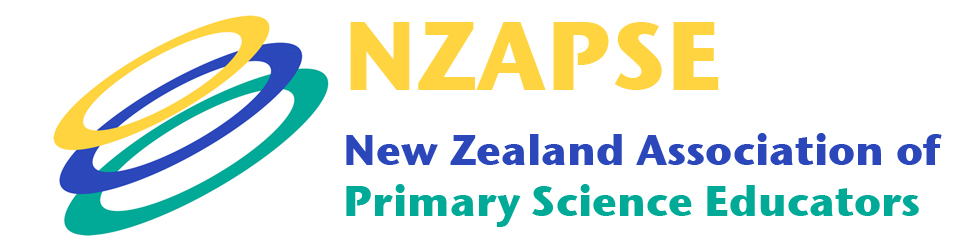 © Copyright. The University of Waikato Te Whare Wānanga o Waikato. All Rights Reserved | www.sciencelearn.org.nz
All images are copyrighted. For further information, please refer to enquiries@sciencelearn.org.nz
[Speaker Notes: https://nzapse.nzase.org.nz]
Pokapū Akoranga Pūtaiao 
The Science Learning Hub
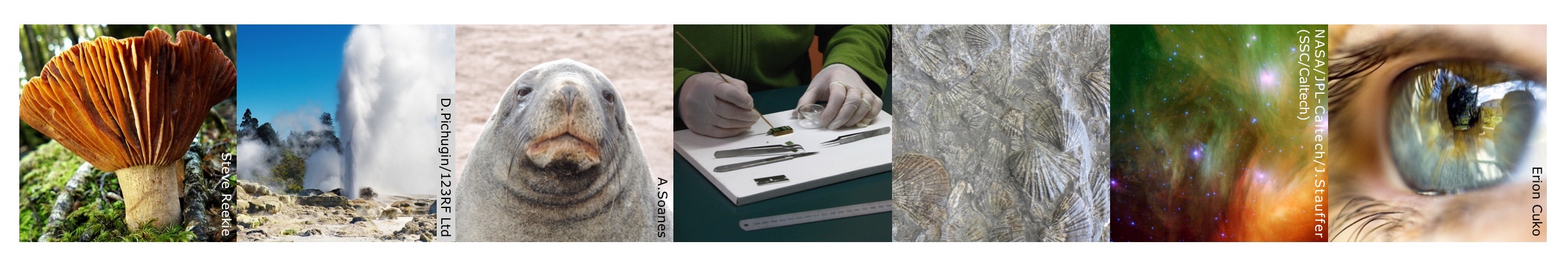 A trustworthy online resource – produced by educators and scientists for New Zealand teachers and students. 
Based on world-class New Zealand science research.
Supported by learning activities, information about the key science ideas and concepts, multimedia tools and other resources.
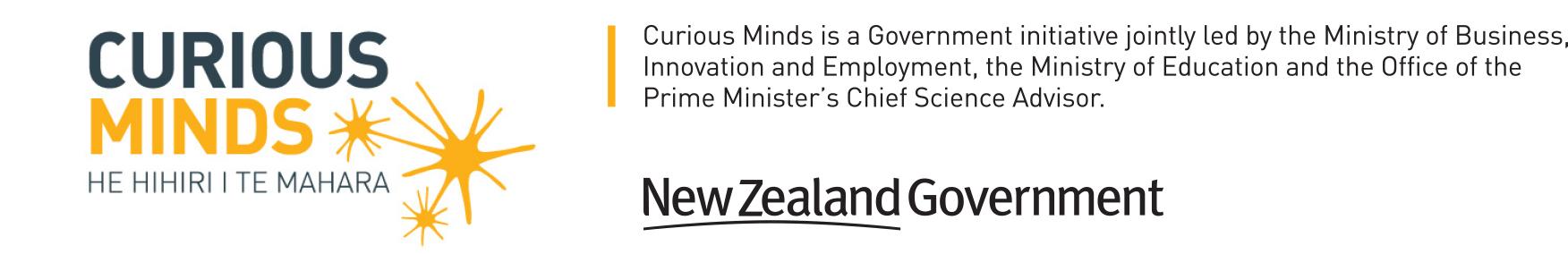 © Copyright. The University of Waikato Te Whare Wānanga o Waikato. All Rights Reserved | www.sciencelearn.org.nz
All images are copyrighted. For further information, please refer to enquiries@sciencelearn.org.nz
[Speaker Notes: The SLH is funded by the NZ Government – MBIE Ministry of Business, Innovation and Employment – under the Curious Minds fund]
Index
© The University of Waikato Te Whare Wānanga o Waikato. All Rights Reserved | www.sciencelearn.org.nz
All images are copyrighted. For further information, please refer to enquiries@sciencelearn.org.nz
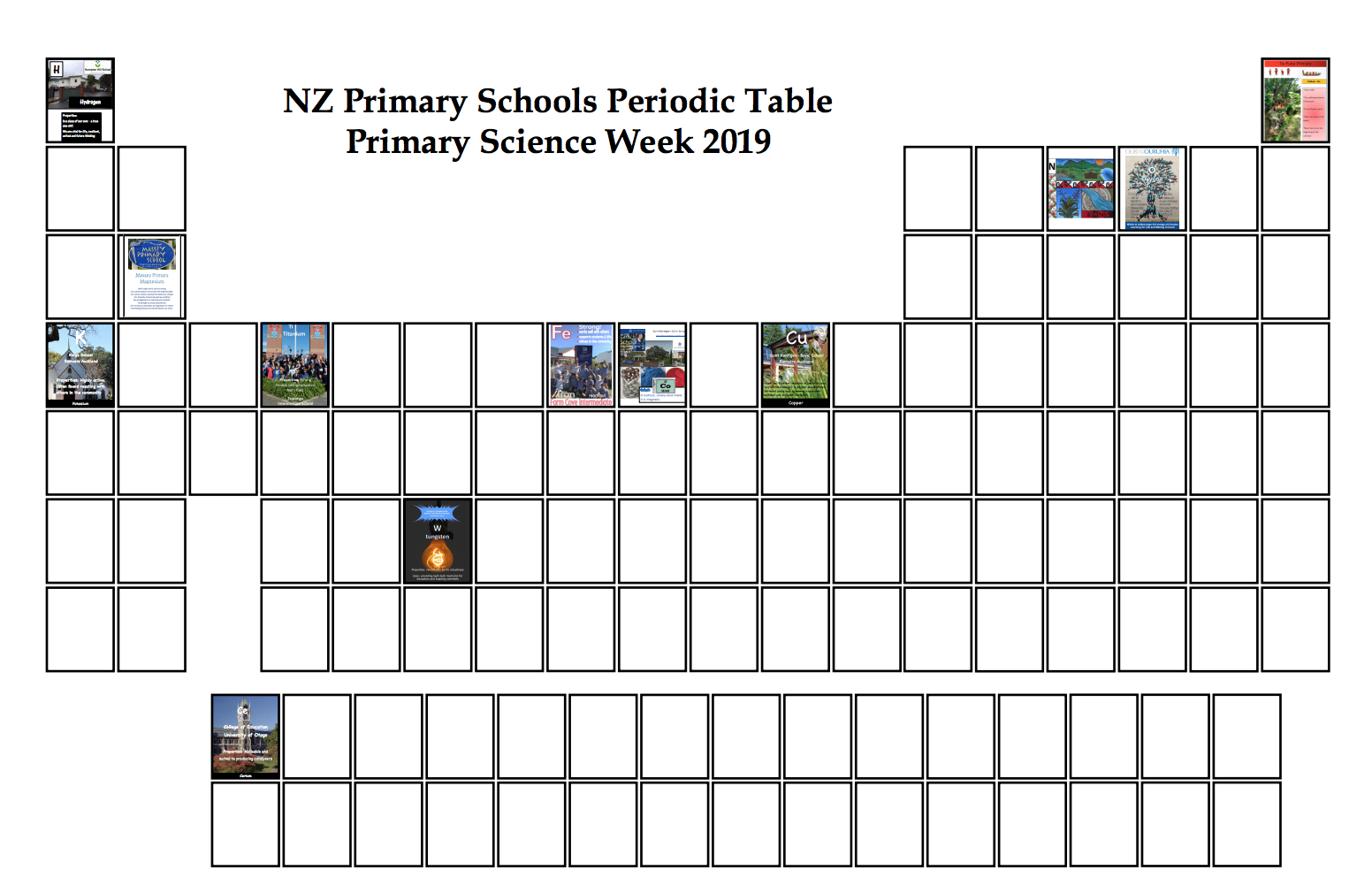 © Copyright. The University of Waikato Te Whare Wānanga o Waikato. All Rights Reserved | www.sciencelearn.org.nz
All images are copyrighted. For further information, please refer to enquiries@sciencelearn.org.nz
[Speaker Notes: https://nzapse.nzase.org.nz/primary-science-week-2019/]
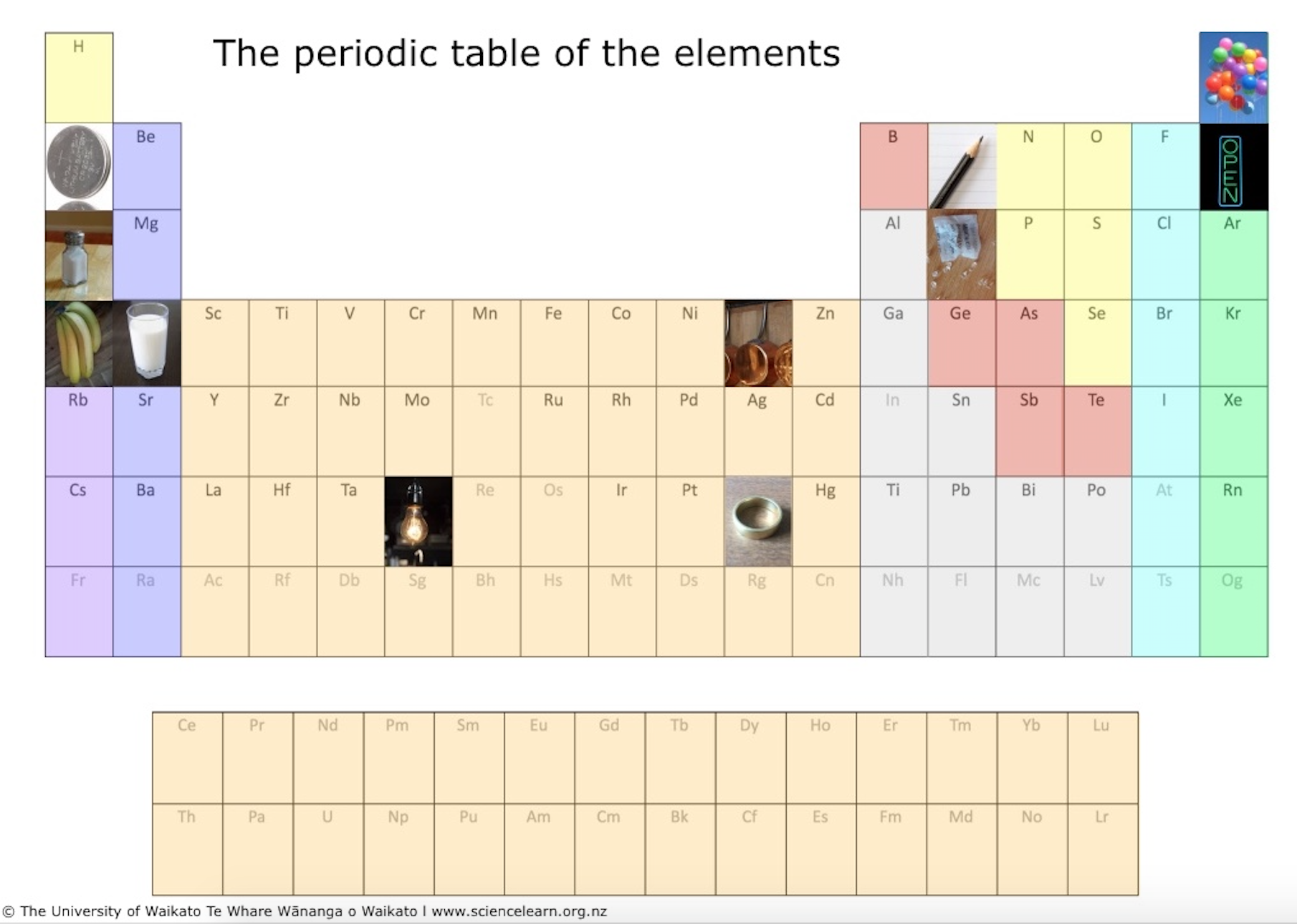 © Copyright. The University of Waikato Te Whare Wānanga o Waikato. All Rights Reserved | www.sciencelearn.org.nz
All images are copyrighted. For further information, please refer to enquiries@sciencelearn.org.nz
[Speaker Notes: https://nzapse.nzase.org.nz/primary-science-week-2019/]
Pokapū Akoranga Pūtaiao 
The Science Learning Hub
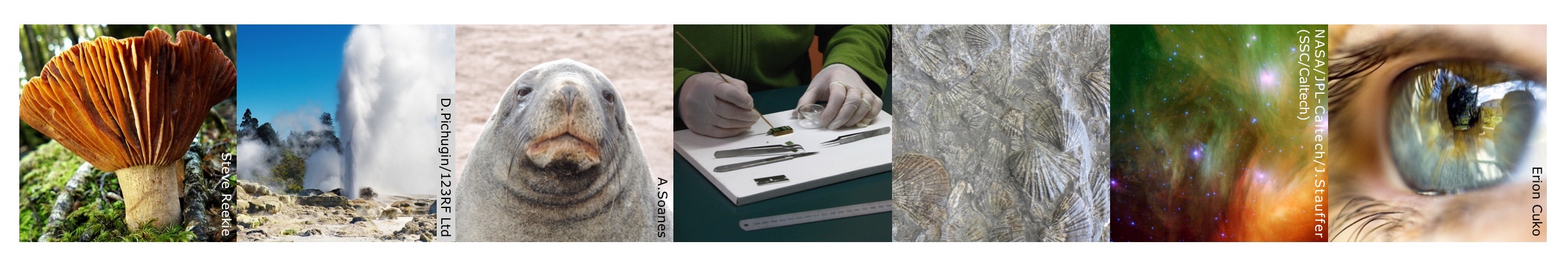 How could you link science activities to the Nature of Science or the science capabilities?
© Copyright. The University of Waikato Te Whare Wānanga o Waikato. All Rights Reserved | www.sciencelearn.org.nz
All images are copyrighted. For further information, please refer to enquiries@sciencelearn.org.nz
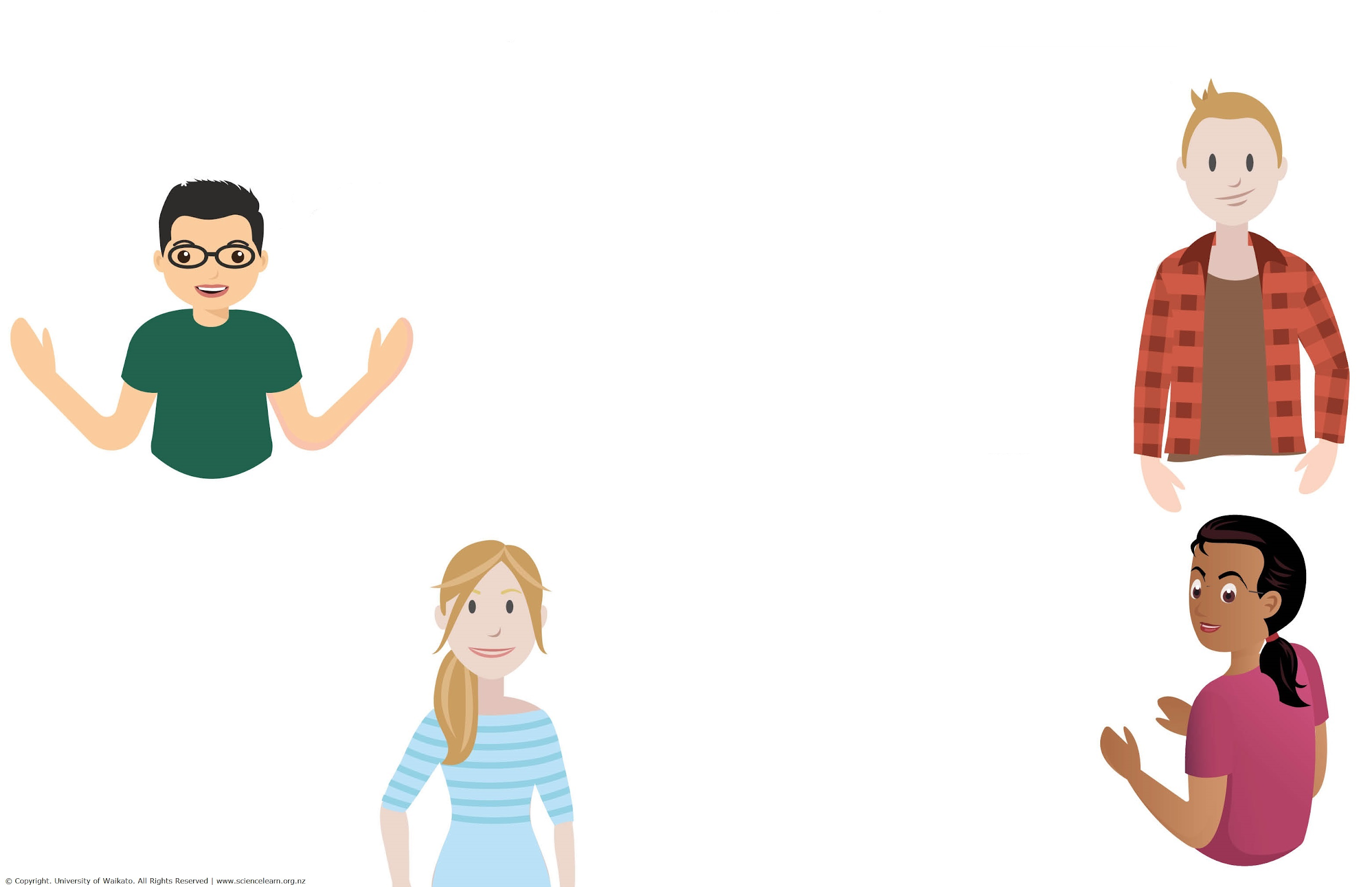 © Copyright. The University of Waikato Te Whare Wānanga o Waikato. All Rights Reserved | www.sciencelearn.org.nz
All images are copyrighted. For further information, please refer to enquiries@sciencelearn.org.nz
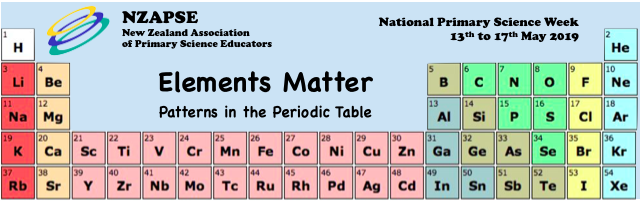 © Copyright. The University of Waikato Te Whare Wānanga o Waikato. All Rights Reserved | www.sciencelearn.org.nz
All images are copyrighted. For further information, please refer to enquiries@sciencelearn.org.nz
[Speaker Notes: https://nzapse.nzase.org.nz/primary-science-week-2019/
https://www.iypt2019.org/]
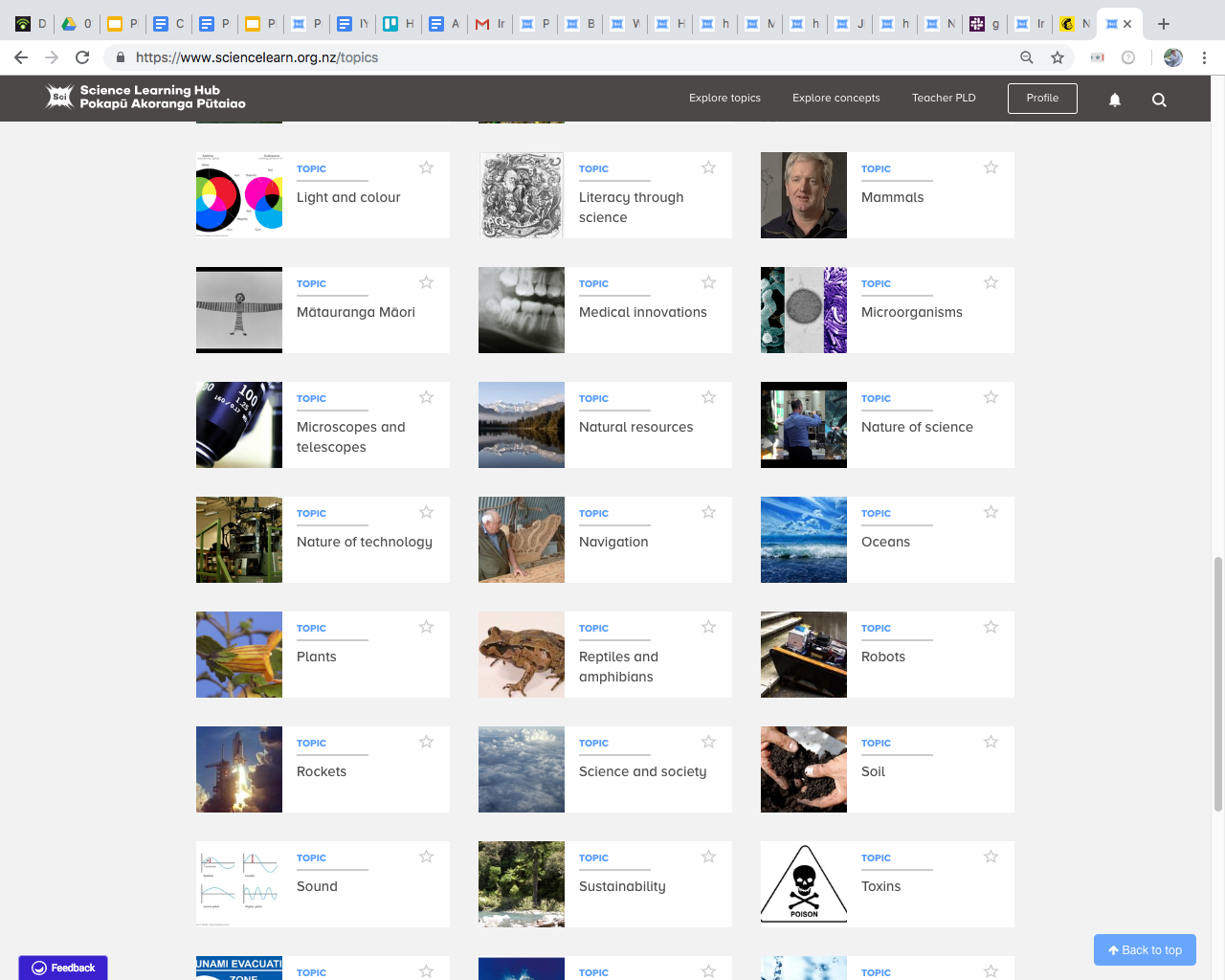 © Copyright. The University of Waikato Te Whare Wānanga o Waikato. All Rights Reserved | www.sciencelearn.org.nz
All images are copyrighted. For further information, please refer to enquiries@sciencelearn.org.nz
Collections tool
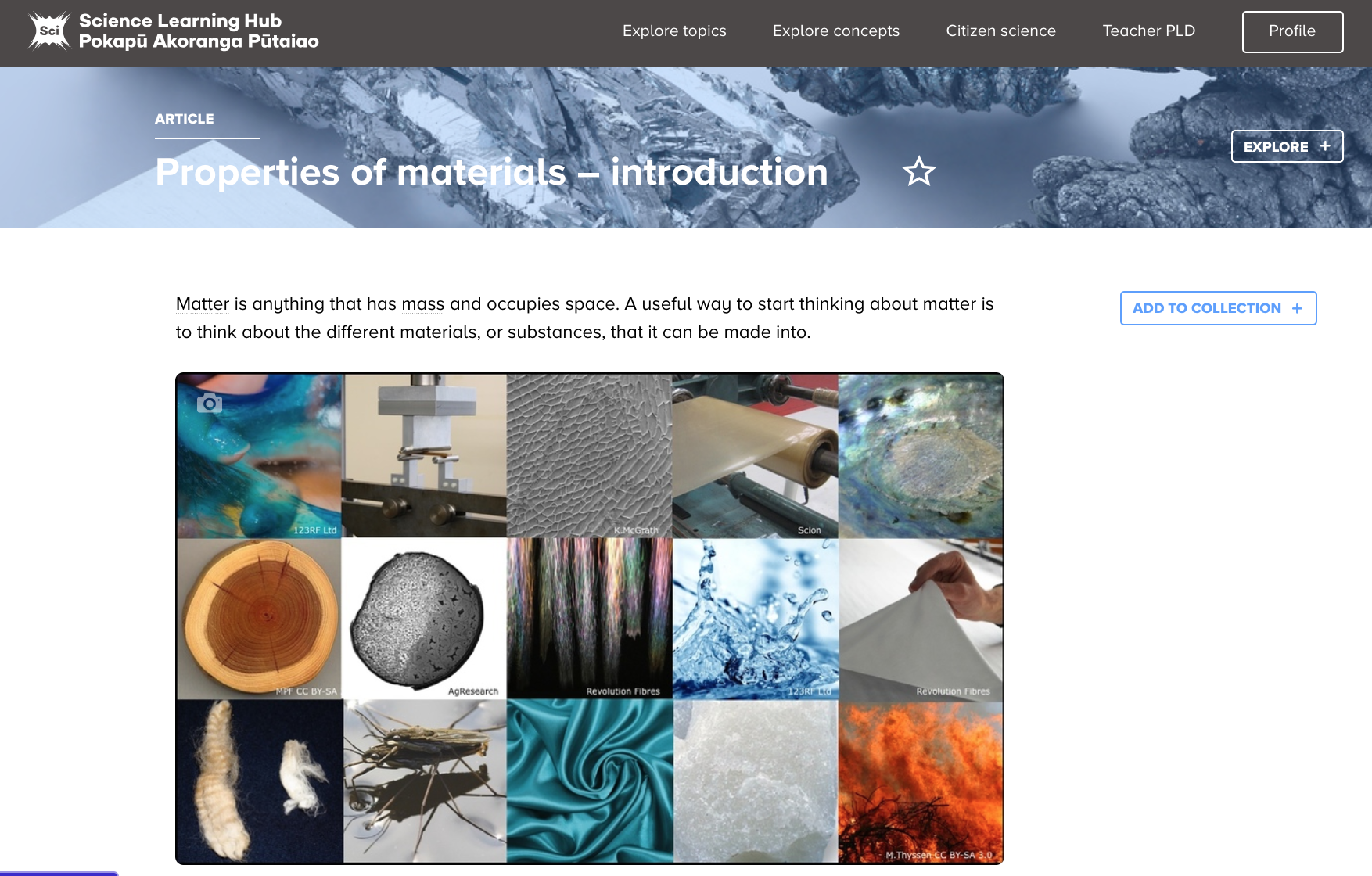 © Copyright. The University of Waikato Te Whare Wānanga o Waikato. All Rights Reserved | www.sciencelearn.org.nz
All images are copyrighted. For further information, please refer to enquiries@sciencelearn.org.nz
Slack discussion forum
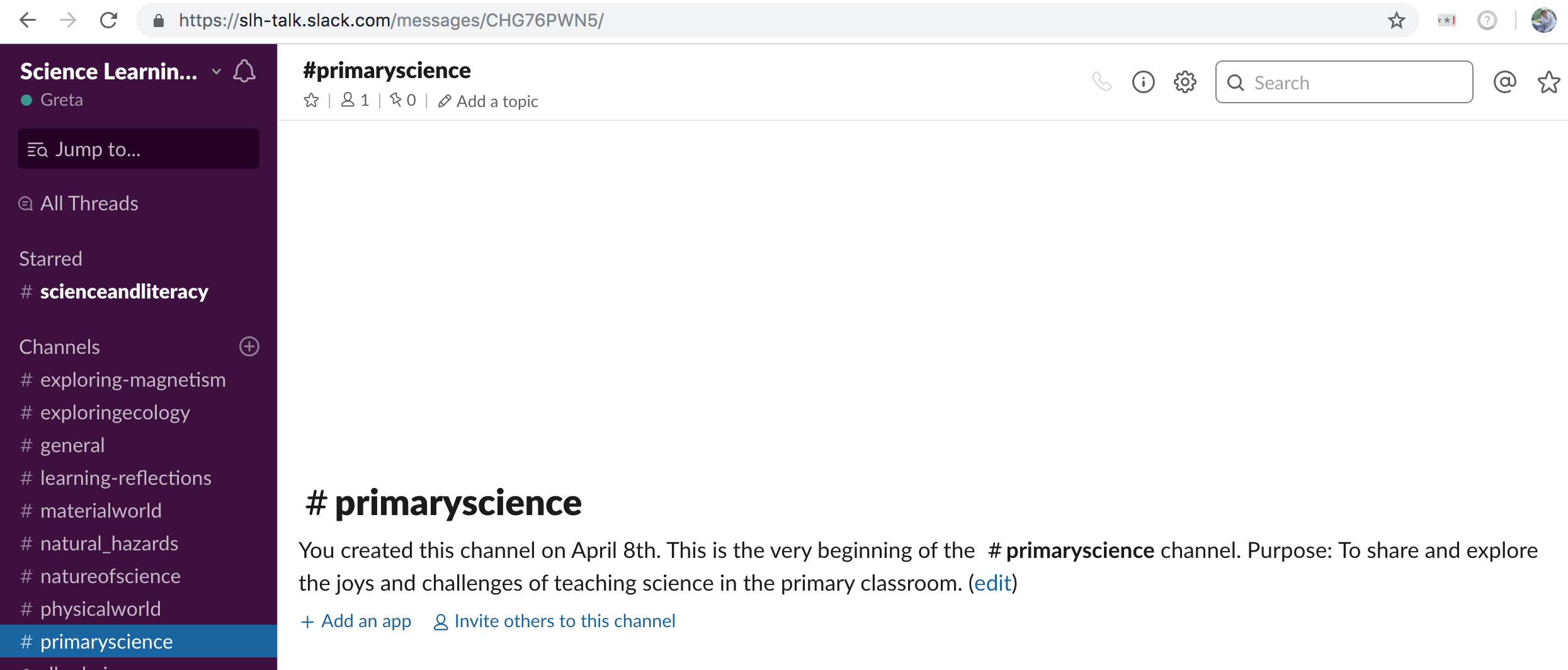 SLACK
© Copyright. The University of Waikato Te Whare Wānanga o Waikato. All Rights Reserved | www.sciencelearn.org.nz
All images are copyrighted. For further information, please refer to enquiries@sciencelearn.org.nz
[Speaker Notes: https://slh-talk.slack.com/messages/C750CG0V9/]
Thanks 
Pokapū Akoranga Pūtaiao
Email us on enquiries@sciencelearn.org.nz 

https://twitter.com/NZScienceLearn

www.facebook.com/nzsciencelearn
 
https://nz.pinterest.com/nzsciencelearn

www.pond.co.nz/community/214015/science-learning-hub/1 

www.instagram.com/sciencelearninghubnz
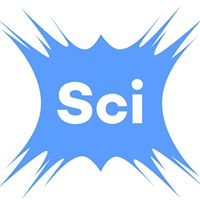 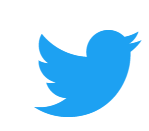 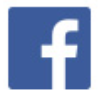 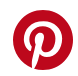 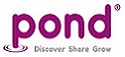 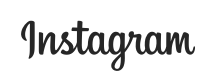 Join us in our discussion channel on Slack. 
(Any problems accessing Slack, please contact us via our enquiries email, enquiries@sciencelearn.org.nz.)
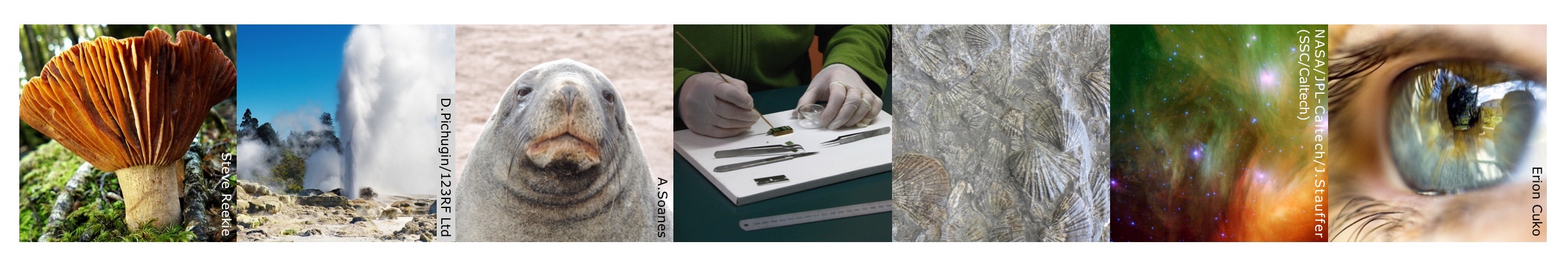 [Speaker Notes: SLACK: https://slh-talk.slack.com/messages/CDL529ERW/]